Submitting a Successful Online Application
[Speaker Notes: You have the content to the slides

Samples in the back of the handout but please don’t take pictures.]
Application
Before submitting an application:
Review 2019 Magnet Application Manual for eligibility requirements
Requirements may also be found on website
https://www.nursingworld.org/organizational-programs/magnet/eligibility-requirements/ 
All requirements must be met before application is accepted
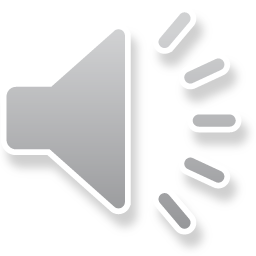 Submission Requirements
https://www.nursingworld.org/organizational-programs/magnet/submission-requirements/
[Speaker Notes: If submission cycle is full, will get moved to the next available date
The Nurse Manager and Nurse Leader educational requirement table is submitted as a supporting document at time of application.
Applications will be processed only if the educational requirement is met]
How to Apply
PDF Application
Print out and complete prior to submitting online application to ensure that required data is available to complete the application
Online application cannot be saved. Must be completed in  one sitting.
Navigate to https://anccmagnet.org/System_Application_Page1.aspx to begin the online application
Supporting documents must be submitted to magnetapplications@ana.org
Application Submission
Applications may be submitted at any time
Select preferred submission dates at time of application
Written Documentation is accepted five times per year on the first business day of the month:
February
April
June
August
October
Educational requirement must be met at time of application
100% of Nurse Managers and Nurse Leaders must have a degree in nursing (baccalaureate or graduate degree)
[Speaker Notes: If submission cycle is full, will get moved to the next available date
Submission is the first business day of the month]
Application Fee
When online application has been submitted send application fee* to:
ANCC Magnet Recognition
Bank of America Lockbox Services
PO Box 505035
St. Louis, MO  63150-5035
If sending via FedEx, UPS or DHL send fee to:
Bank of America Lockbox Services
505035
800 Market Street
St. Louis, MO  63101

When sending your check, please ensure that you attach the confirmation page you receive after submitting the application.  If you received and invoice please include that with your payment.

*Note-your application is not complete until the application fee is received.
[Speaker Notes: Supporting documents include the AVP/Nurse Director Table, Nurse Manager Table, CNO attestation]
How to apply
The following must be submitted to the Magnet Program Office for applications to be processed:
Online application
Application fee
Supporting documents

*Note:  Before the online application can be submitted, the CNO must attest to the eligibility criteria on pages 5 and 6 of the 2019 Magnet Application Manual.
[Speaker Notes: Supporting documents include the AVP/Nurse Director Table, Nurse Manager Table, Nursing Org Chart, Facility Organizational Chart,]